ReStore: Reusing Results of MapReduce Jobs
Xinyu Dai
Aniket Kadam
3/3/2016
CS561 Worcester Polytechnic Institute
1
Problem and Solution
Statistics and Analysis: Map-Reduce is used for analysis tasks. High level languages like Hive, Pig or Jaql are used
Current Practice: Delete the intermediate results
Optimization Opportunity: Keep the intermediate results and reuse them in the future workflows
Potential: it is common for enterprises to have large data sets on which many data analysis and other queries are executed
E.g. Facebook stores the result of any query in its MapReduce cluster for seven days so that it can be shared among users
3/3/2016
CS561 Worcester Polytechnic Institute
2
Introduction to ReStore
Manages the storage and reuse of the intermediate results

Creates additional reuse opportunities

Extension to Pig dataflow system on top of Hadoop. But it can be easily extended over any other High level query dataflow system like Hive etc.
3/3/2016
CS561 Worcester Polytechnic Institute
3
Basic Mechanism of ReStore
High level query language processors translate queries into workflows of MapReduce jobs
ReStore performs the following on these workflows of MapReduce jobs:
Rewrites the MapReduce jobs to reuse job outputs previously stored in the system
Stores the outputs of the executed jobs for future use
Creates more reuse opportunities by storing the outputs of the sub-jobs in addition to the outputs from the whole MapReduce jobs
Selects the outputs of the jobs to keep in the distributed file-system and those to delete
Submits the re-written MapReduce jobs to the MapReduce system for execution
3/3/2016
CS561 Worcester Polytechnic Institute
4
Similarity with any Relational DB Concept?
Hint: a type of View?
Answer: It is analogous to  the steps of building and using Materialized Views 
Materialized views are disk based and are updated periodically based upon the query definition - can be set to refresh manually, on a set schedule, or based on the database detecting a change in data from one of the underlying tables
Views are virtual only and run the query definition each time they are accessed
3/3/2016
CS561 Worcester Polytechnic Institute
5
Opportunity to Reuse Outputs
Query Q1: Join Only
Query Q2: Join, Group and Aggregate
A = load ’page_views’ as (user, timestamp,
est_revenue, page_info, page_links);
B = foreach A generate user, est_revenue;
alpha = load ’users’ using (name, phone,
address, city);
beta = foreach alpha generate name;
C = join beta by name, A by user;
store C into ’L2_out’;
A = load ’page_views’ as (user, timestamp,
est_revenue, page_info, page_links);
B = foreach A generate user, est_revenue;
alpha = load ’users’ using (name, phone,
address, city);
beta = foreach alpha generate name;
C = join beta by name, A by user;
D = group C by $0;
E = foreach D generate group, SUM(C.est_revenue);
store E into ’L3_out’;
3/3/2016
CS561 Worcester Polytechnic Institute
6
Physical Query Execution Plan
3/3/2016
CS561 Worcester Polytechnic Institute
7
Basic Idea behind ReStore
Keeping the output of any job, JA, in the distributed file system and reusing it in future workflows that have JA reoccurring in them is expected to reduce the execution time of these workflows
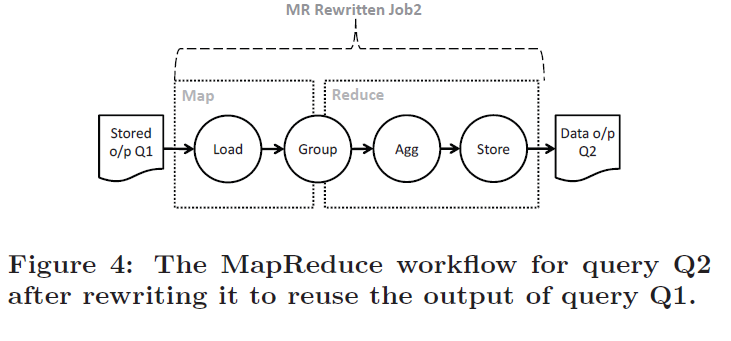 3/3/2016
CS561 Worcester Polytechnic Institute
8
Architecture
Repository of ReStore:
The physical query execution plan of the MR job produced this output

The filename in HDFS

Statistics about the MR job (input/output size, the avg. execution time of mappers/reducers) and the usage frequency
3/3/2016
CS561 Worcester Polytechnic Institute
9
Architecture(Cont’d)
Main Components:
Plan Matcher and Rewriter:
search for reuse opportunities
rewrite the input job 

Sub-job Enumerator:
enumerate candidate operators

Enumerated Sub-job Selector
examine based on statistics(keep/discard)
3/3/2016
CS561 Worcester Polytechnic Institute
10
Plan Matcher and Rewriter
Logical plan: created for each line, only syntax and semantics checks
Physical plans: represent the query in series of MR jobs
Goal: find physical plans in the repository that can be used to rewrite the MR jobs

Why physical plans? Not logical plans?
Direct Correspondence: the stored outputs are computed by past MR jobs  that are generated by the dataflow language compiler from a physical plan
Adaptive: ReStore to any dataflow system (regardless of the input language, the logical query translation, optimization techniques)
3/3/2016
CS561 Worcester Polytechnic Institute
11
Plan Matcher and Rewriter(Cont’d)
Process Flow:
Scan sequentially through the physical plans in the repository 
As soon as a match is found, rewrite the matched part with a Load operator
A new sequential scan through the repository
If a scan does not find any match, ReStore proceeds to matching the next MR job in the workflow

Matching and rewriting processes one MR job at a time!!
3/3/2016
CS561 Worcester Polytechnic Institute
12
Plan Matcher and Rewriter(Cont’d)
Physical plan matching algorithm: 
Operator equivalence: 
The two operators’ input are pipelined from equivalent operators or from the same datasets
The two operates perform functions that produce the same output data

Both plans are traversed simultaneously from the Load operators until mismatching or all are matched
3/3/2016
CS561 Worcester Polytechnic Institute
13
Physical Plan Matching Algorithm
For every operator in the input plan of ReStore, try to find an equivalent operator of the plan in the repository. 
If not found, then the next operator.
If found, continue to match the successors of the operators
If the successors match, remove the equivalent operator from the plan in the repository
Until the plan in the repository becomes empty
3/3/2016
CS561 Worcester Polytechnic Institute
14
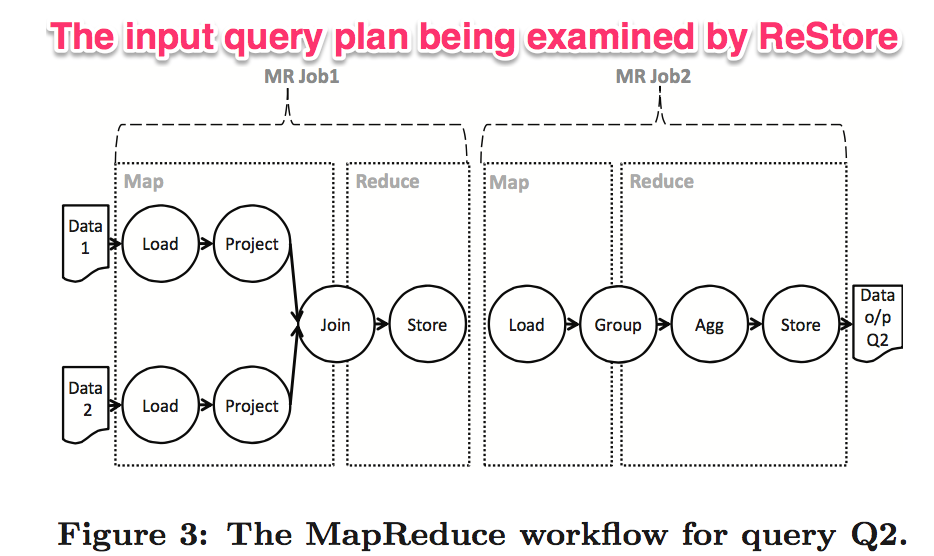 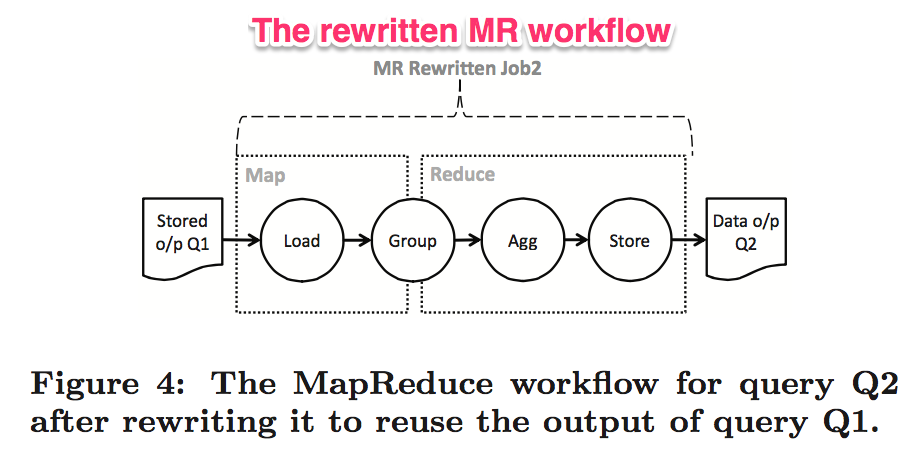 3/3/2016
CS561 Worcester Polytechnic Institute
15
Plan Matcher and Rewriter(Cont’d)
What if more than one match?
ReStore would use the first match that it finds to rewrite. 

Order the physical plans in the repository:
Plan A is preferred to plan B if plan A includes plan B
Order based on statistics(the ratio input/output; the execution time), the higher the better
3/3/2016
CS561 Worcester Polytechnic Institute
16
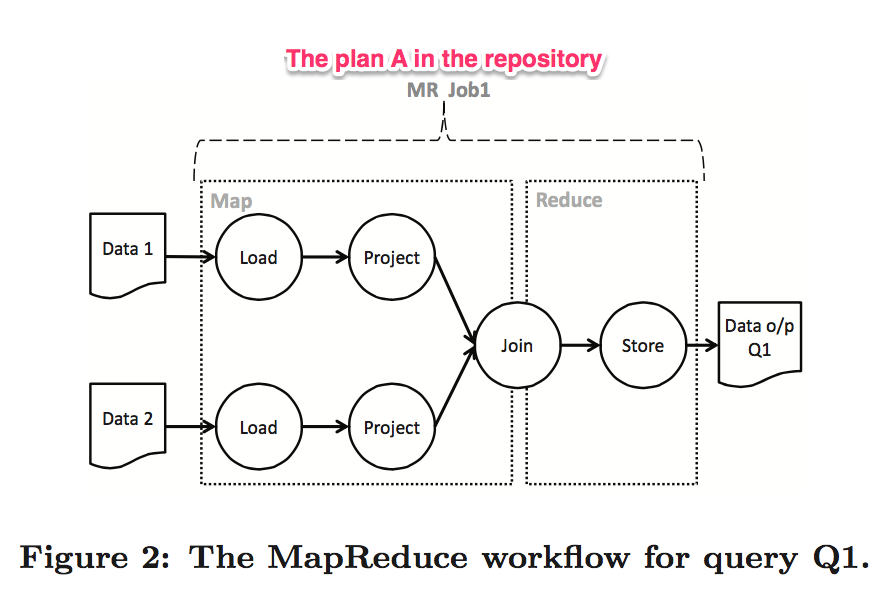 Plan A contains plan B and plan C.

Plan A is more preferred.
3/3/2016
CS561 Worcester Polytechnic Institute
17
Execution Time for Each Job
3/3/2016
CS561 Worcester Polytechnic Institute
18
Interpretations
If all dependent jobs of Jobn were previously executed and are stored in the system, the total time to execute Jobn can now be reduced to: Ttotal (Jobn) = ET(Jobn)

What if any of the dependent job’s output is not previously stored?
If the execution time of that job is less than the Max time of all the dependent jobs – then the overall execution time is reduced
If not then there may be any profit in terms of reducing the execution time but resource utilization would definitely be optimized
3/3/2016
CS561 Worcester Polytechnic Institute
19
Two Types of Reuse Opportunities
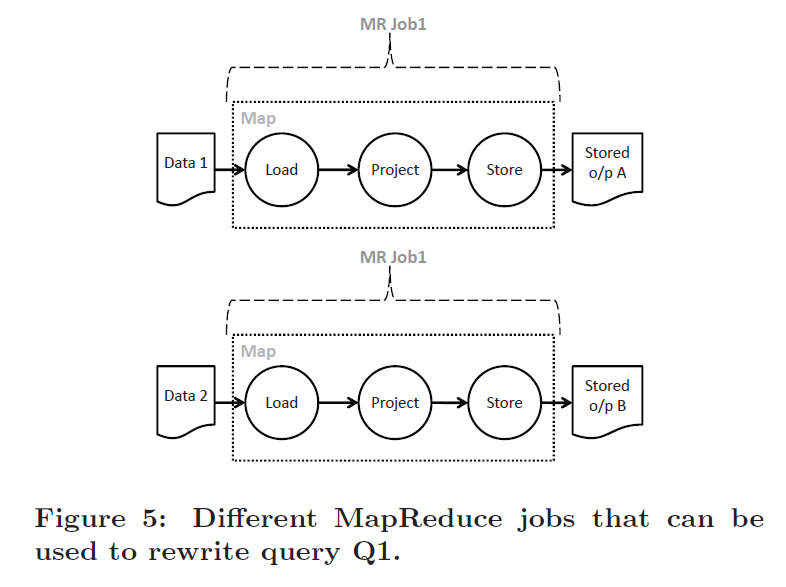 3/3/2016
CS561 Worcester Polytechnic Institute
20
Can we really cache everything? Would it be a good idea?
Substantial amount of storage in the distributed file system

Overhead of storing all this intermediate data would considerably slow down the execution of the input MapReduce job

All sub-jobs may not be useful for future workflows
3/3/2016
CS561 Worcester Polytechnic Institute
21
Two Heuristics for Choosing Candidate Sub-jobs for Storage
Conservative Heuristic: Use the outputs of operators that are known to reduce their input size as candidate sub-jobs. These operators are Project and Filter

Aggressive Heuristic: Use the outputs of operators that are known to reduce their input size and also the outputs of operators that are known to be expensive as candidate sub-jobs. These operators are Project, Filter, Join, Group, and CoGroup
3/3/2016
CS561 Worcester Polytechnic Institute
22
Selecting Sub-jobs and Storing Outputs
The physical plan of the input MapReduce job is parsed starting from its load operation
For each operation, heuristics are checked to determine if sub-job needs to be generated for the operation
The sub-job generation step is performed for every MapReduce job in the input workflow
After this, ReStore submits the workflow of jobs to the MapReduce system for execution
All the outputs, from MapReduce jobs and injected store operators, are stored in distributed file system
3/3/2016
CS561 Worcester Polytechnic Institute
23
Store Operator
If the selected / generated sub-job has a store as its last command its output would already be on distributed file system
However, to inject a store operator, an operator similar UNIX tee command is used
For e.g. Split operator in Pig
One branch of the output of the Split operator is pipelined into successor operators in the MapReduce job, and the other branch is pipelined into the new Store operator
3/3/2016
CS561 Worcester Polytechnic Institute
24
Split Example
3/3/2016
CS561 Worcester Polytechnic Institute
25
Managing Repository
Properties required to store job output in repository:

Job, when reused, should reduce the execution times

There are indeed future workflows / jobs that can reuse the output of this job
3/3/2016
CS561 Worcester Polytechnic Institute
26
Rules based on Required Properties
3/3/2016
CS561 Worcester Polytechnic Institute
27
Rules contd..
Rules 3 and 4 are satisfy the second required property: Reusability of the job:

Evict a job from the repository if it has not been reused within a window of time

Evict a job from the repository if one or more of its inputs have been deleted of modified
3/3/2016
CS561 Worcester Polytechnic Institute
28
Storing and Selecting from Repository
While matching and rewriting, ReStore uses the first matching plan from the repository
Physical plans are stored in the repository using the following rules:
Plan A is preferred to plan B if plan A subsumes plan B
If neither plan A subsumes plan B, then the ordering is based on following metrics:
The ratio of the size of the input data and the output data
The execution time of the MapReduce job [may be given more weightage as group etc. has better potential of reuse]
These metrics are collected during job execution after plan rewriting and sub-job generation
3/3/2016
CS561 Worcester Polytechnic Institute
29
ReStore Implementation
Implement ReStore as an extension to the JobControlCompiler of Pig 

Pig: 
A parser syntactically checks and transforms the input query to a logical plan
A logical optimizer applies optimization
A MR compiler transforms the logical plan into a physical plan and then into a series of MR jobs 
A MR optimizer applies optimization
A Hadoop job manager(JobControlCompiler) submits the jobs to Hadoop for execution
3/3/2016
CS561 Worcester Polytechnic Institute
30
ReStore Implementation(Cont’d)
JobControlCompiler: iterates through the workflow and intermediate outputs are deleted by default

ReStore: 
jobs selected and rewrite
Matching with plans in the repository
Generate candidate sub-jobs
statistics stored in the repository(execution, physical plans)
3/3/2016
CS561 Worcester Polytechnic Institute
31
Experiments
The evaluated workflow:
Unmodified workflows as generated by Pig
Workflows after injecting extra Store operators by ReStore
Workflows after being rewritten by ReStore to reuse job outputs

Performance metric:
speedup: T(original query)/T(rewritten query)
overhead: T(query injecting extra Store operators)/T(original query)
3/3/2016
CS561 Worcester Polytechnic Institute
32
Experiments—Reuse the output of Whole Jobs
Average speedup=9.8
No overhead
Highly beneficial
3/3/2016
CS561 Worcester Polytechnic Institute
33
Experiments—Reuse the output of Sub-Jobs
Average speedup=24.4
Average overhead=1.6
Overhead for L6:
Store after group
Nature of Aggressive Heuristic: high speedup and high overhead
3/3/2016
CS561 Worcester Polytechnic Institute
34
Experiments—ReStore among diff. size of datasets
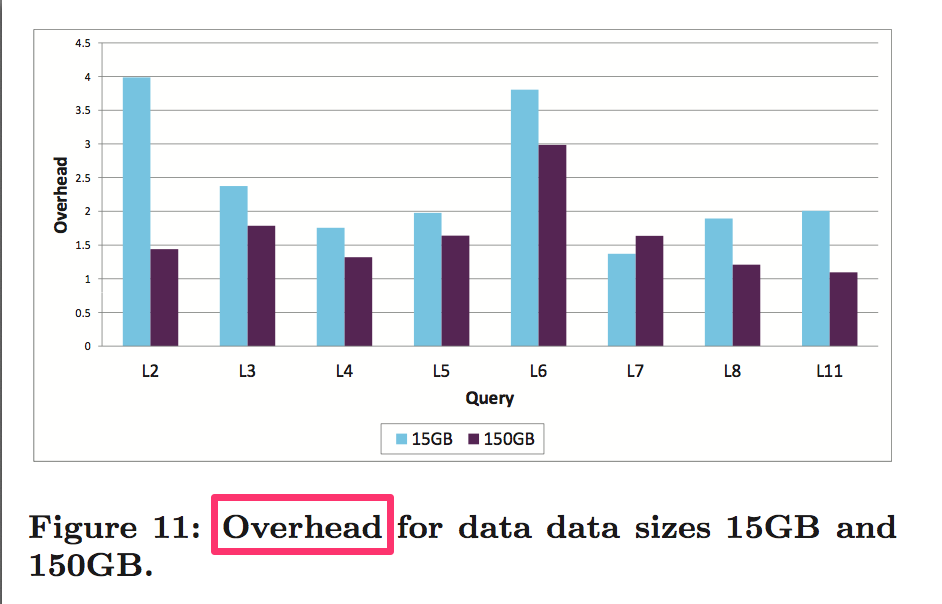 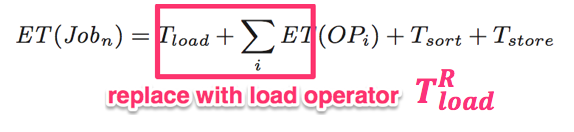 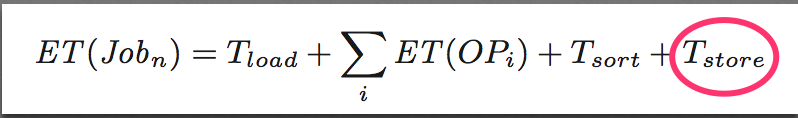 3/3/2016
CS561 Worcester Polytechnic Institute
35
Experiment-Comparing the heuristics
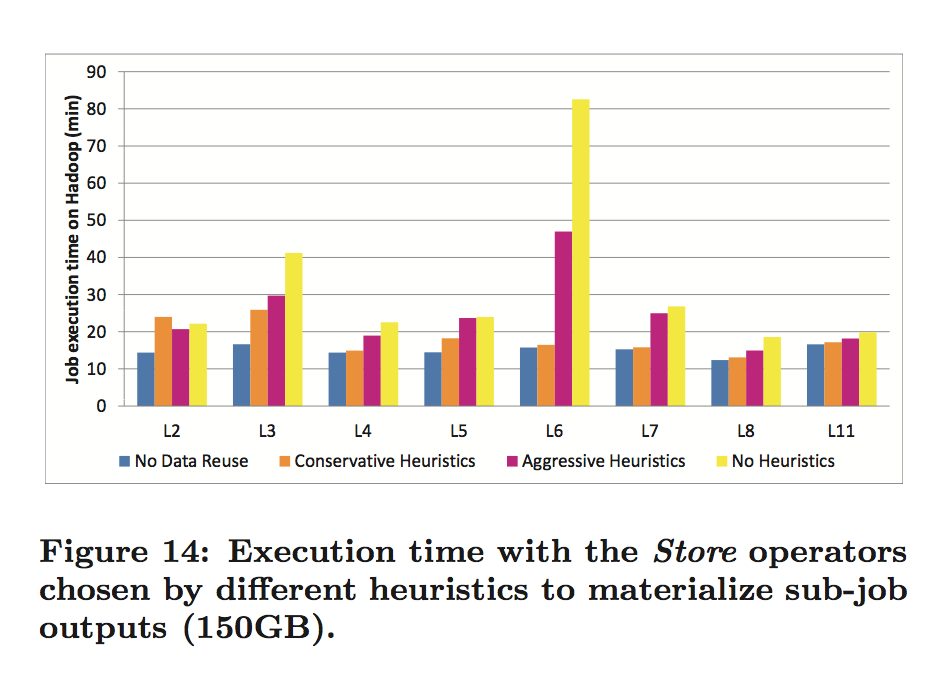 Extra overhead and storage requirements results in more reuse opportunities ?
NH better performance?
3/3/2016
CS561 Worcester Polytechnic Institute
36
Experiment—Comparing the heuristics
HA provides more reuse opportunities than Hc

HA has similar performance as NH

HA is better overall
( trade-off between overhead and speedup)
3/3/2016
CS561 Worcester Polytechnic Institute
37
Conclusion
ReStore reusing intermediate outputs of MapReduce jobs in a workflow to speed up future workflows are beneficial.
Maximum benefit is obtained when reusing whole jobs or sub-jobs chosen by Aggressive Heuristics.
3/3/2016
CS561 Worcester Polytechnic Institute
38
Portability
Sub-job enumeration and Enumerated sub-job selection are based on physical plans

This makes ReStore portable across different dataflow systems: only requires making ReStore aware of the specific physical operators of the system and all algorithms would work with the new physical operators with little or no change.
3/3/2016
CS561 Worcester Polytechnic Institute
39
Comparison with HaLoop
3/3/2016
CS561 Worcester Polytechnic Institute
40
Questions?
Thank You
3/3/2016
CS561 Worcester Polytechnic Institute
41